Operaciones combinadas
Sumas y restas
¿Qué es una operación combinada?
Son expresiones numéricas en las que pueden aparecer varias operaciones (sumas, restas, multiplicaciones o divisiones) con paréntesis, corchetes o llaves.
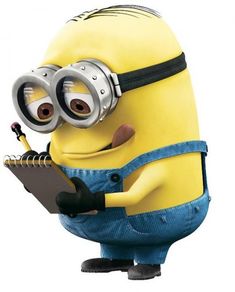 Ejemplo:  3 ∙ 5 + (18 : 6) – 2 ∙ 8
¿Cuál es el orden que debo seguir para resolver una operación combinada?
MULTIPLICACIÓN O DIVISIÓN
PARENTESIS
SUMA O RESTA
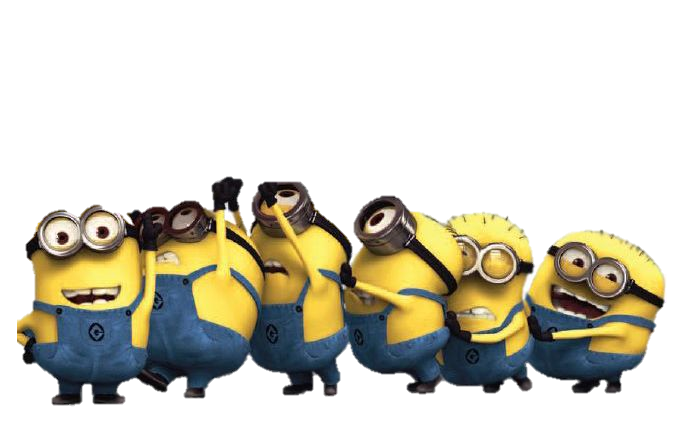 Cuando tenemos solo dos operaciones , ¿Qué orden debo seguir?
En ese caso debes resolver de izquierda a derecha.
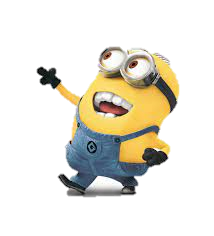 Ejemplo: 13 + 5 – 4 + 6
¿Qué hago con el resto de las operaciones?
– 4 + 6
18
Debes bajar los números en el mismo orden y continuar resolviendo de izquierda a derecha.
+ 6
14
20
¡ Practiquemos!
3 - 2 + 17 - 12
2 + 14 - 9 + 10
16
-9 + 10
1
+ 17 - 12
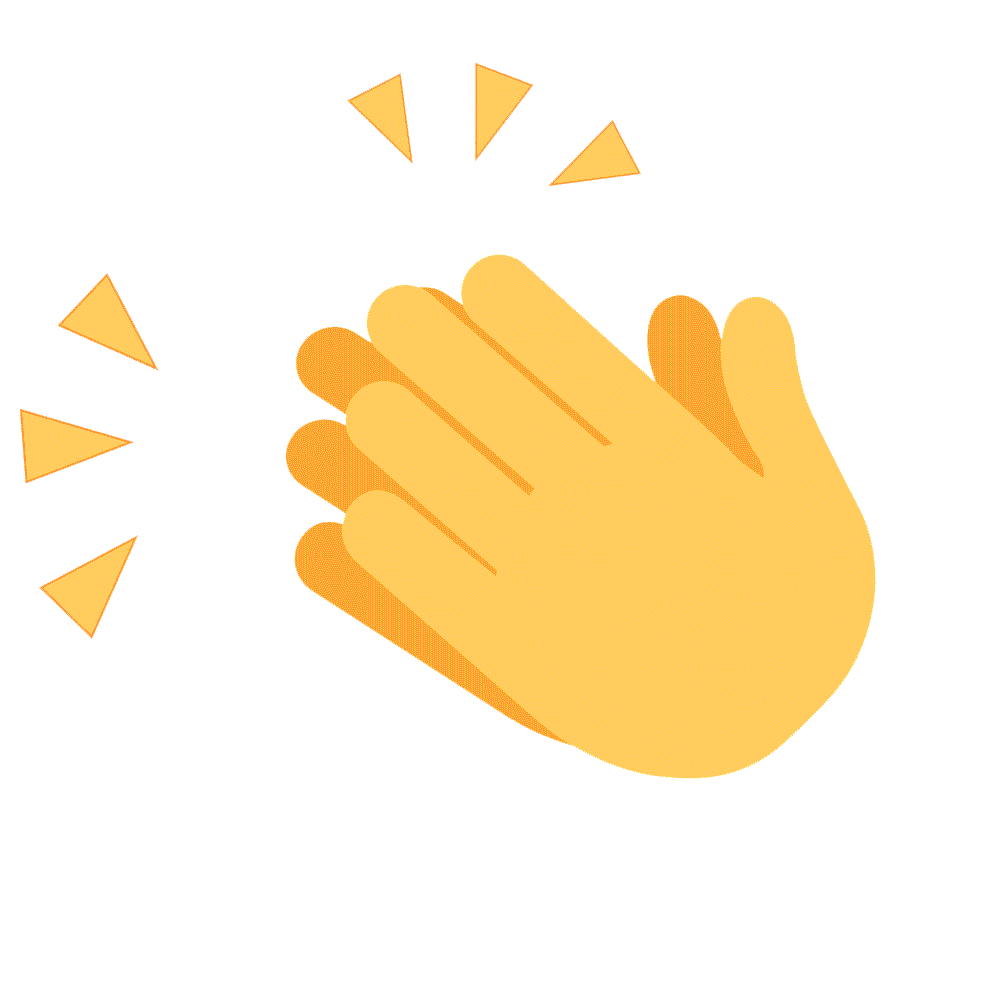 - 12
18
7
+ 10
6
17
¡ Practiquemos!
18 – 5 + (8 – 2) – 4 + (3 - 2)
8 + 3 – (4 + 1 )
18 – 5 +       –  4   +
1
6
8 + 3 -
5
+ 6  –  4   +   1
13
- 5
11
–  4   +   1
19
6
+ 1
15
16
Gracias por tu atención
Alejandra Inostroza H.
Profesora Diferencial